МБОУ «Бетькинская СОШ»
Тукаевского муниципального района  2014 год
Формирование универсальных учебных действий на уроках физической культуры   Галяутдинов Ф.Ф. - учитель физической культуры  высшей  категории
Актуальность
	Приоритетной целью школьного образования, вместо простой передачи знаний, умений и навыков от учителя к ученику, становится развитие способности ученика самостоятельно ставить учебные цели, проектировать пути их реализации, контролировать и оценивать свои достижения, иначе говоря - формирование умения учиться. Учащийся сам должен стать "архитектором и строителем" образовательного процесса. Достижение этой цели становится возможным благодаря формированию системы универсальных учебных действий (УУД) (ФГОС 2 поколения для начальной школы).
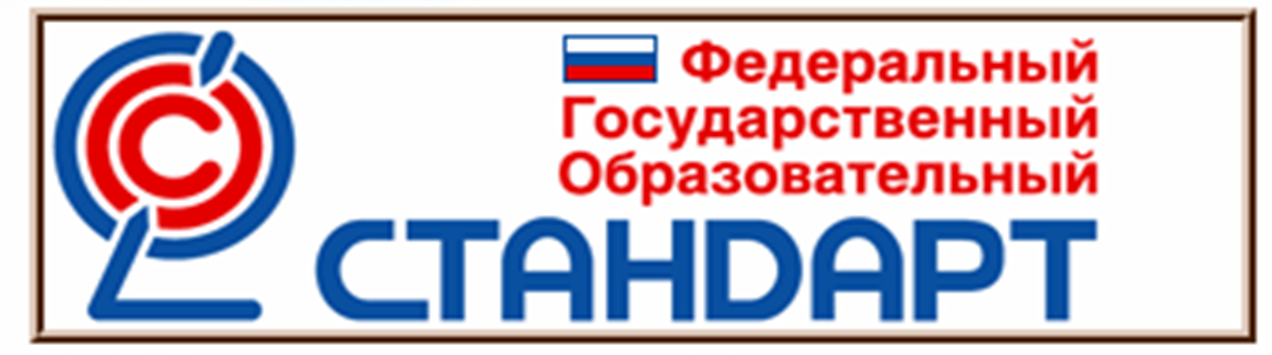 Функции универсальных учебных действий:
обеспечение возможностей обучающегося самостоятельно осуществлять деятельность учения, ставить учебные цели, искать и использовать необходимые средства и способы их достижения, контролировать и оценивать процесс и результаты деятельности;
создание условий для гармоничного развития личности и её самореализации на основе готовности к непрерывному образованию; обеспечение успешного усвоения знаний, формирования умений, навыков и компетентностей в любой предметной области.
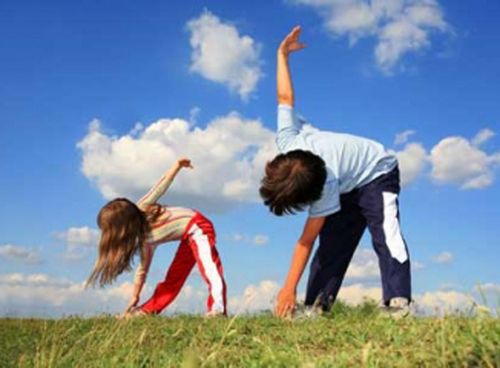 В соответствии с поставленной целью, УУД должны помочь
Педагогу

реализовать принципиально новые формы и методы обучения; 
сохранить   психологическое   благополучие и здоровье детей в учебной деятельности ; 
повысить уровень использования наглядности и визуализации на уроке ; 
повысить  эстетическую привлекательность урока; 
привлечь  учащихся к использованию ИКТ
Обучающемуся

получить более качественные знания, которые необходимы для физического развития;
 обеспечить доступ к нетрадиционным источникам информации;
повысить интерес к предмету;
повысить  активность учащихся на уроках , динамических часах, прогулках;  
повысить  эффективность самостоятельной работы
Личностные универсальные учебные действия
смыслообразование, установление  связи между целью учебной деятельности и её мотивом
личностное, профессиональное, жизненное самоопределение
нравственно-этическая ориентация, оценивание усваиваемого содержания обеспечивающее личностный моральный выбор
целеполагание
планирование
Регулятивные УУД
прогнозирование
оценка
контроль
коррекция
саморегуляция
Познавательные универсальные учебные действия
Логические учебные действия 
- анализ, синтез;
- выбор оснований и критериев для сравнения, классификации;
- подведение под понятие;
- установление причинно-следственных связей;
- построение логической цепочки рассуждения;
- доказательство, выдвижение гипотиз
Общеучебные
- самостоятельное выделение, формулирование цели;
- поиск и выделение информации;
- структурирование знаний и др.

Знаково-символические действия
- преобразование моделей
Постановка и решение проблемы
- формулирование проблемы;
- самостоятельное создание способов решения проблем творческого и поискового характера
Коммуникативные универсальные учебные действия
Деятельностный подход в формировании универсальных учебных действий
реализуется  через  педагогические технологии:

 проектную;
 информационную;
 игровую.
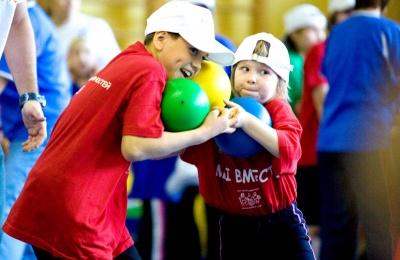 Наибольшим потенциалом в формировании УУД являются такие разделы, как гимнастика и спортивные игры.
проектирование учебного процесса со следующих позиций
4 ПОЗИЦИЯ
Из перечня УУД учитель выбирает 5-7 наиболее подходящих для его методики преподавания физической культуры, после чего их рекомендуется адаптировать к специфике образовательного процесса по ФК. То есть каждое  УУД  может выражаться в каком-либо действии с учебным материалом по ФК.
5 ПОЗИЦИЯ
Определять способы организации работы по формированию УУД на уроке с учетом этапа обучения, так как на разных этапах отмечены отличия при формировании УУД.
Этап начального разучивания
Этап углубленного изучения
Этап совершенствования
ввне
Коммуникативные УУД
Учебная 
деятельность
Личностные УУД
Внеучебная 
деятельность
Познавательные УУД
Регулятивные УУД
Внешкольная 
деятельность
Внеурочная деятельность по предмету
Является логическим продолжением урока, имеет наиболее ярко выраженные воспитательные функции. 

Внеурочная деятельность строится с учетом интересов детей и возможностей учителя и учебного заведения.

Она разнообразна по форме и содержанию и тем привлекательна для учащихся, где они становятся как бы участниками моделируемых событий.
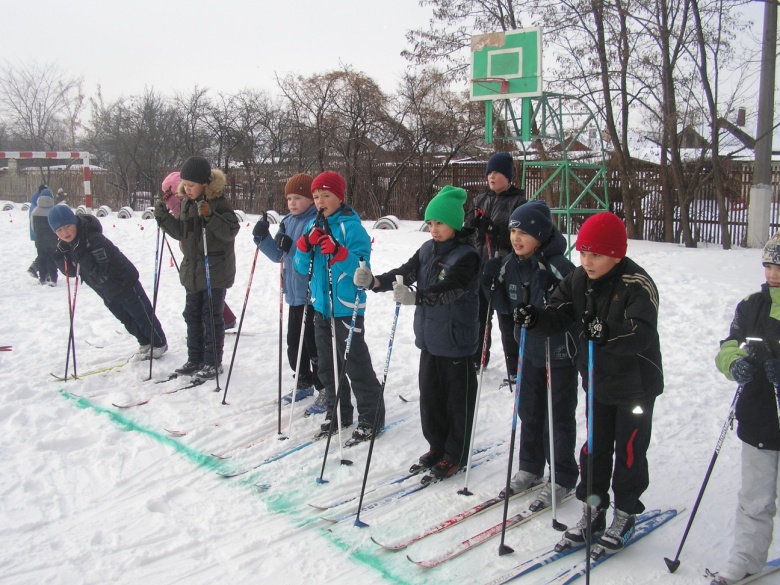 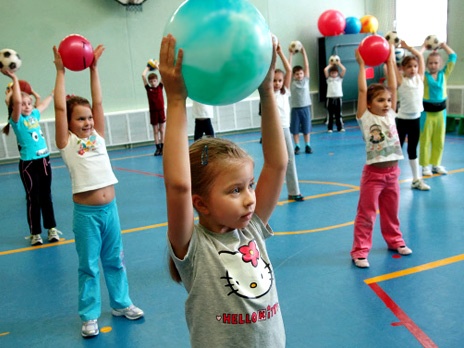 Формы внеклассной работы
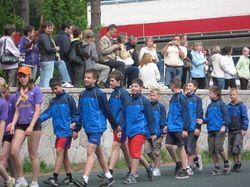 - однодневные походы
- конкурсы 
- встречи 
- выставки
- соревнования
- смотры
- месячники
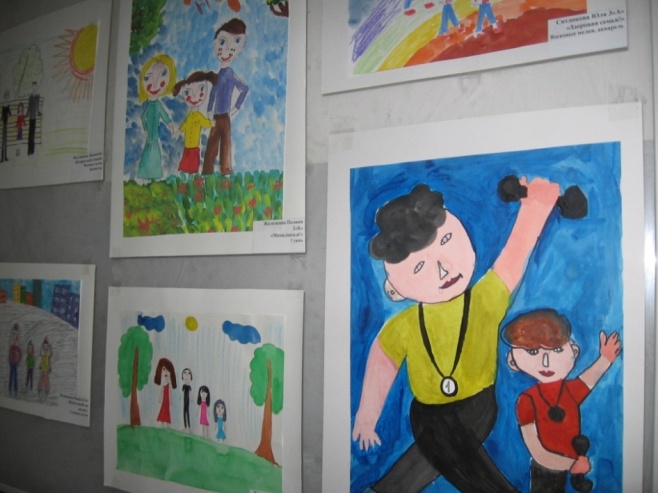 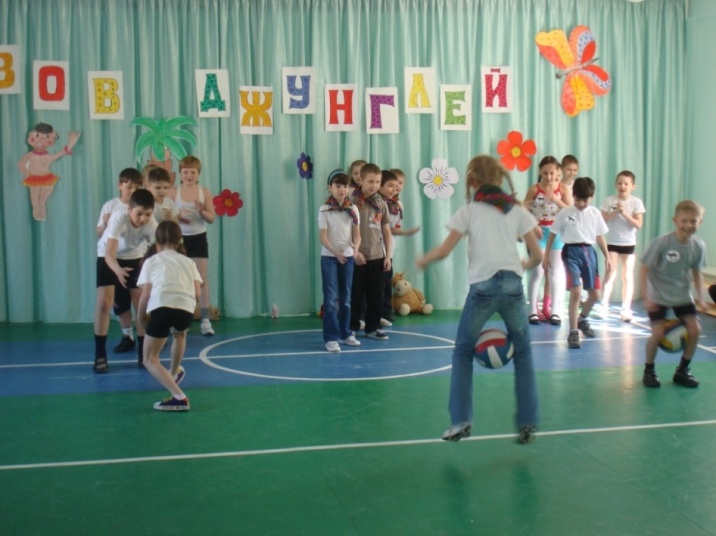 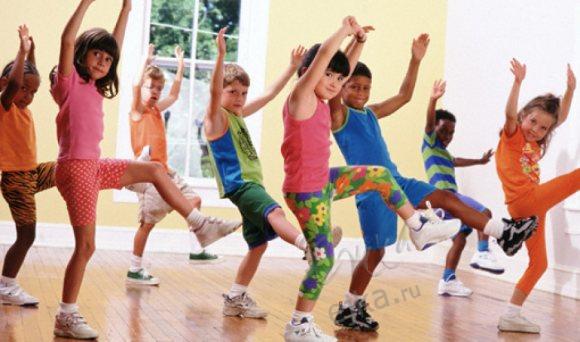 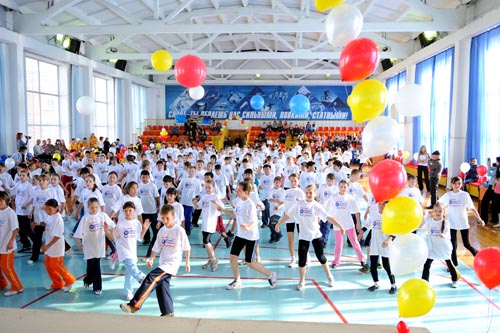 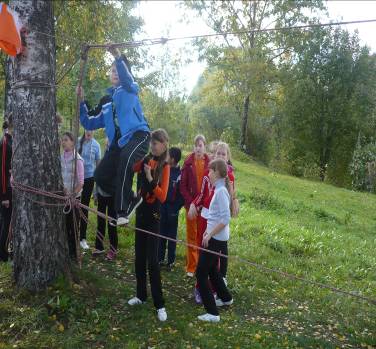 Вывод
Использование УУД на уроках физической культуры, повышает сформированность  общеучебных умений и навыков, дает толчок для развития самостоятельности учащихся в учебной деятельности и, тем самым, повышает качество знаний обучающихся по предмету.
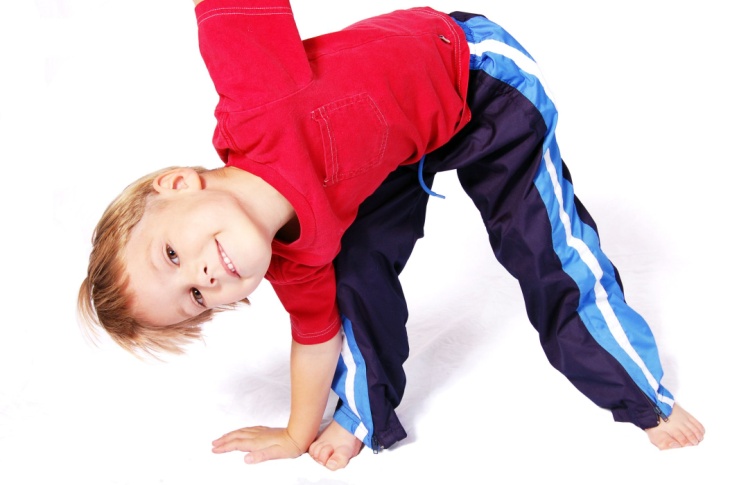